Project title
Project leader
Namn Namn, Organisation AB
Programdag
2019
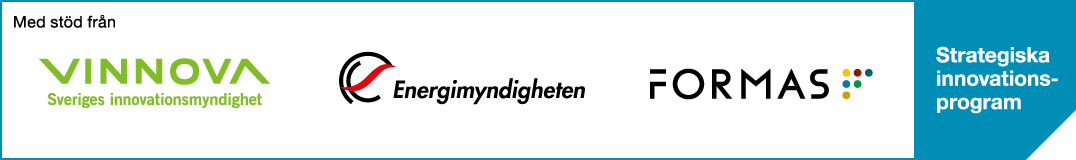 What is the purpose of the project?

What have you come up with?
Or what are you going to do?

Who participates in the project?